Strategic Priorities
[Date]
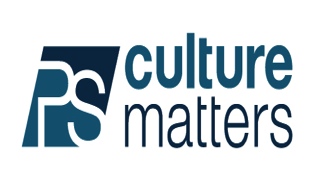 Strategic Priority
One
Strategic Priority
Two
Strategic Priority
Three
Concept
Concept
Concept
Slogan / Description
Slogan / Description
Slogan / Description
Goal 1
Goal 2
Goal 3
Goal 4
Goal 1
Goal 2
Goal 3
Goal 4
Goal 1
Goal 2
Goal 3
Goal 4
[Speaker Notes: Copyright © 2013 Build The Culture Advantage Template File]